July 22
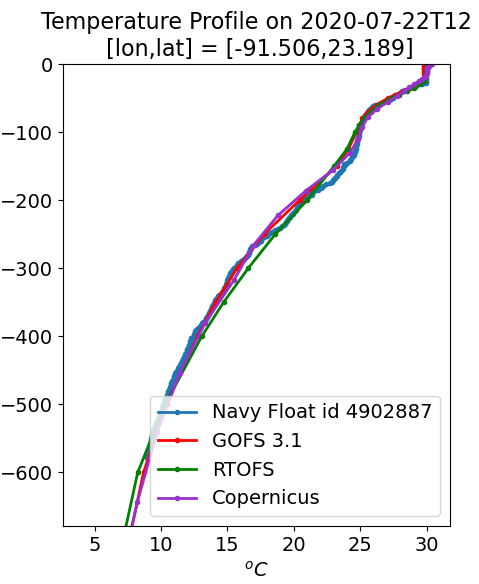 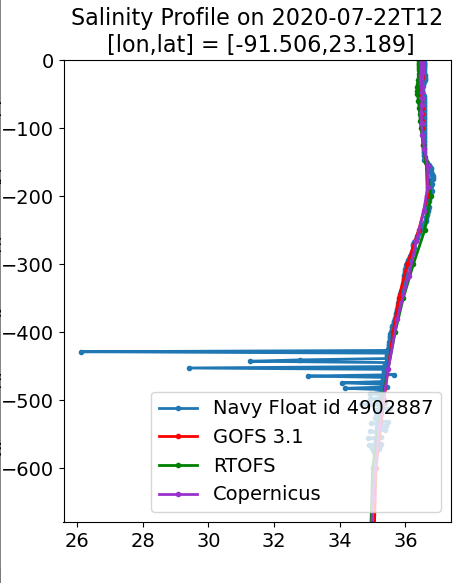 July 22
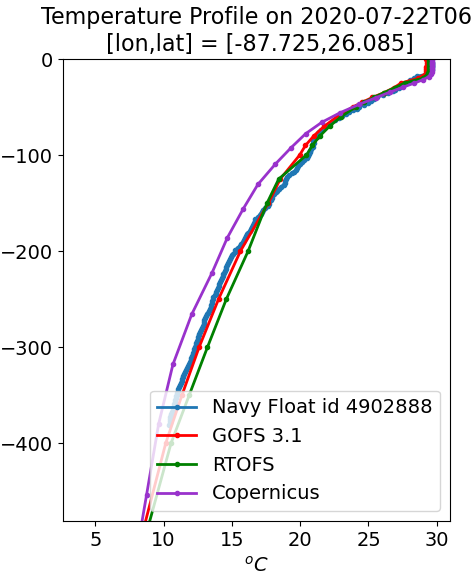 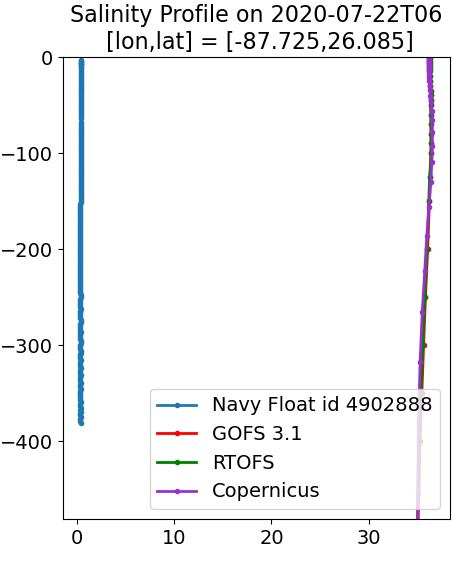 July 22
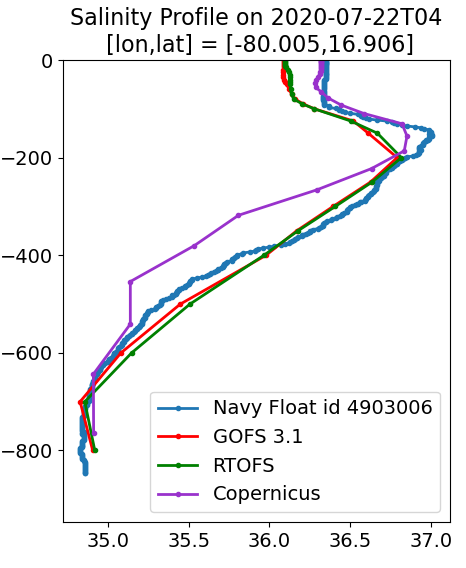 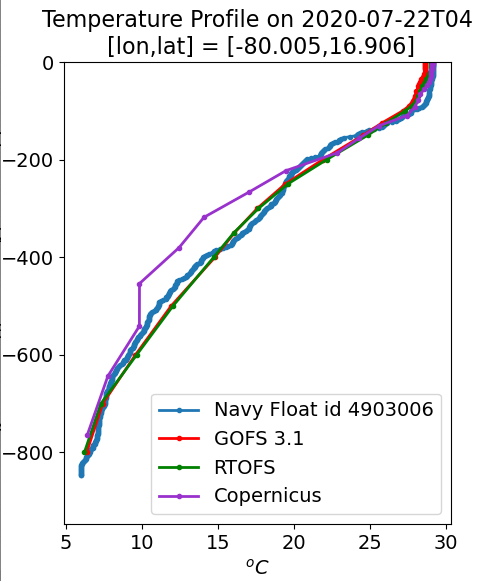 July 21
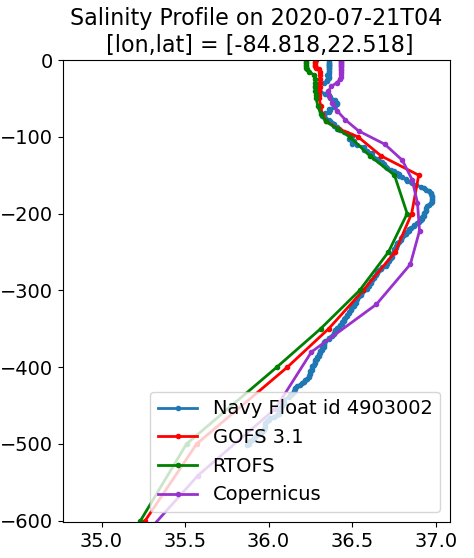 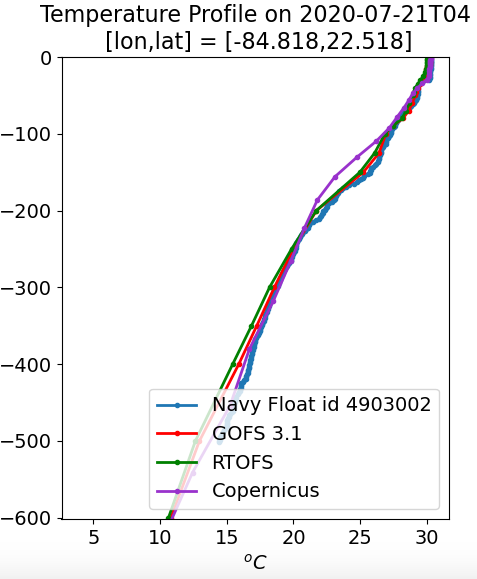 July 21
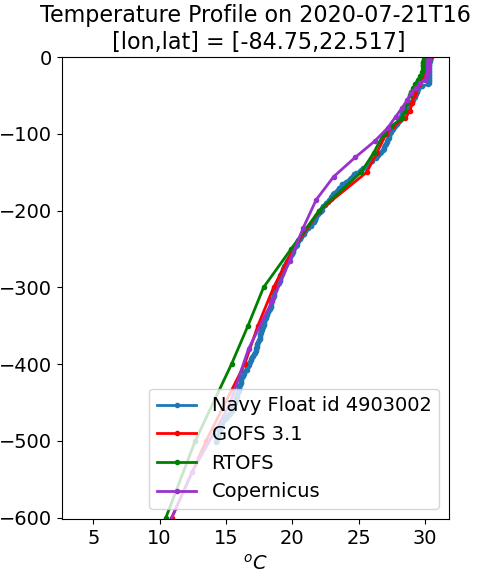 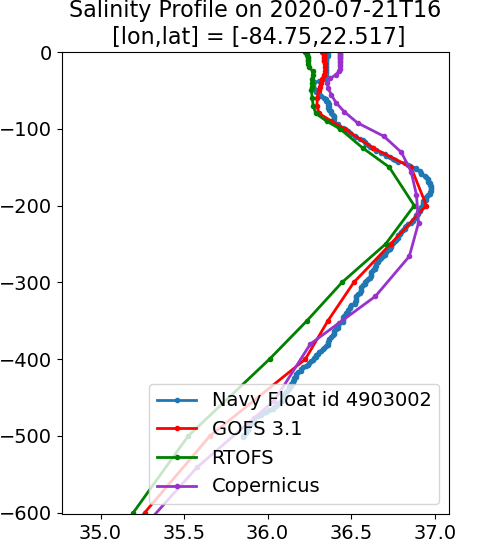